Прогулка по весеннему лесу!
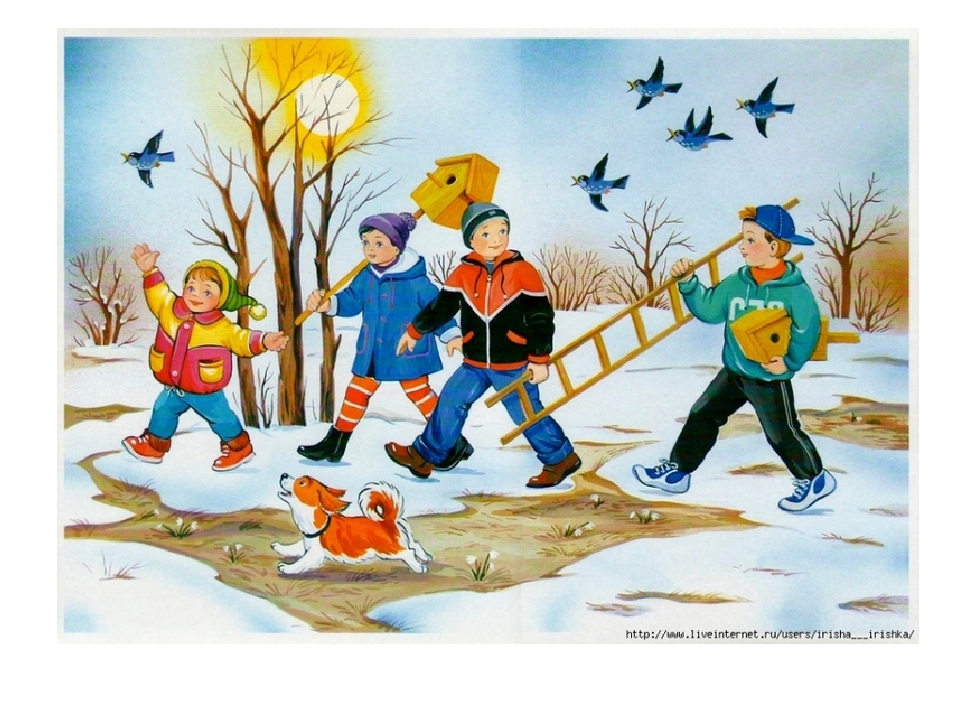 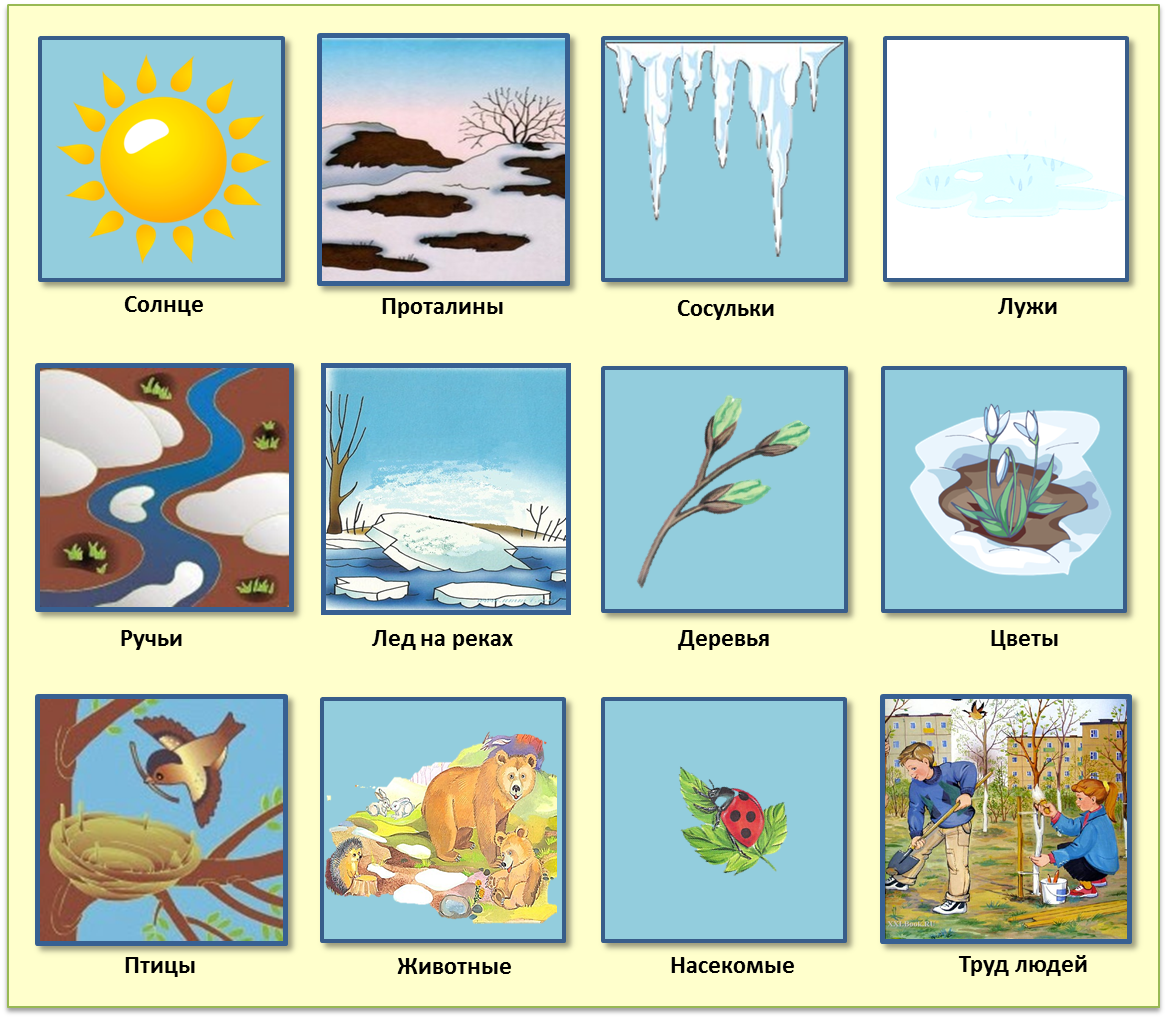 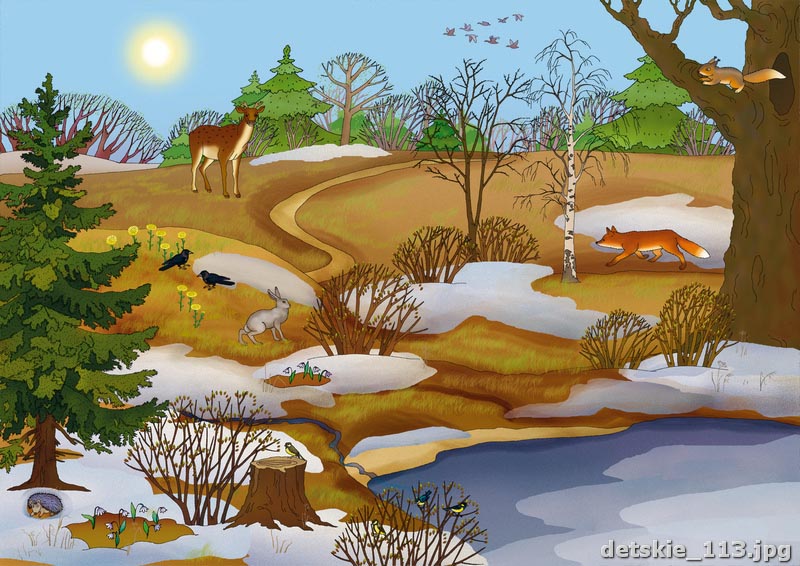 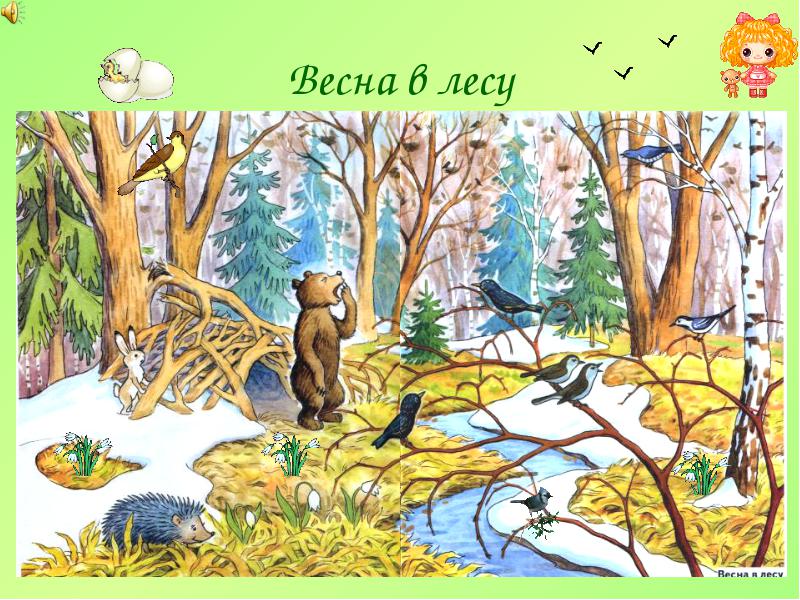 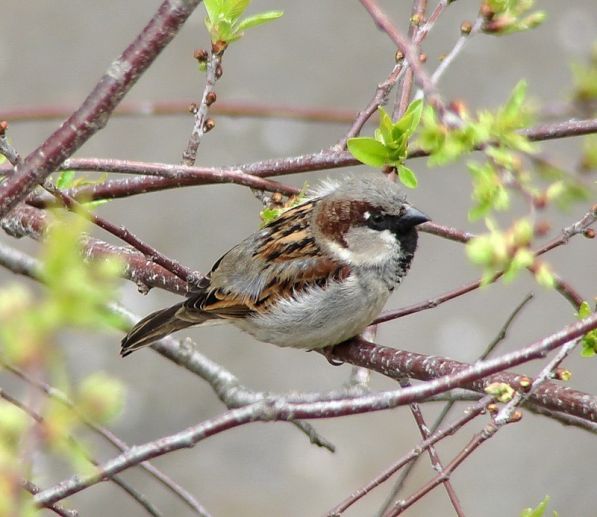 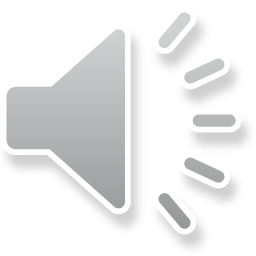 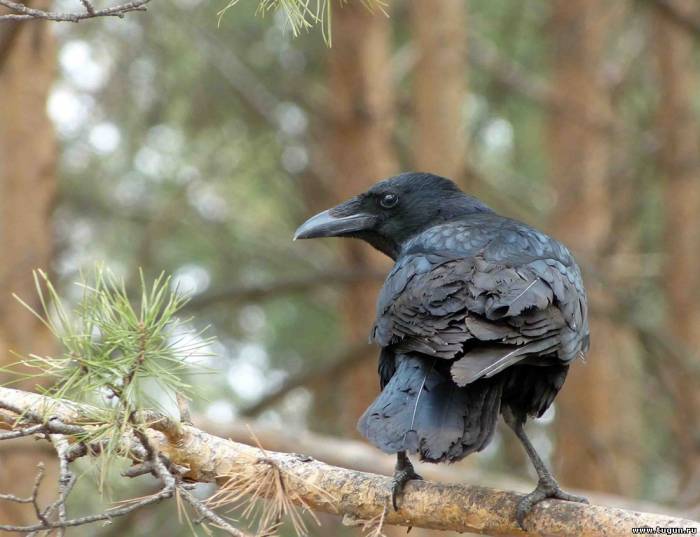 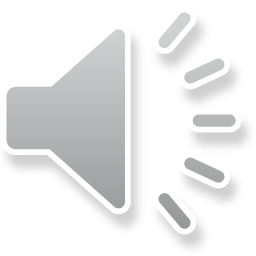 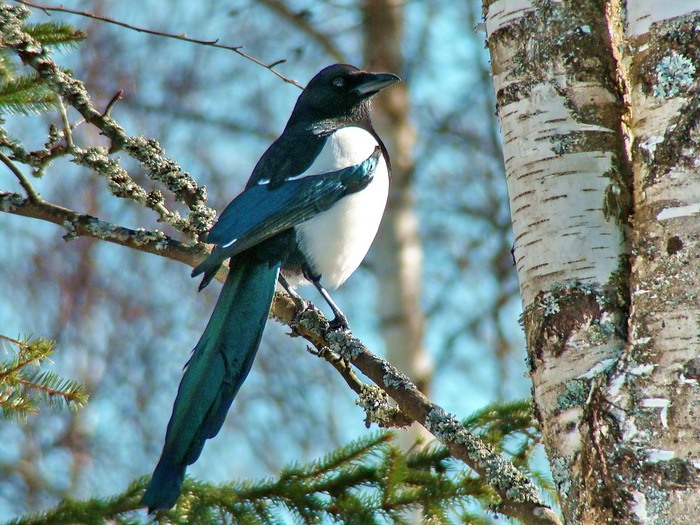 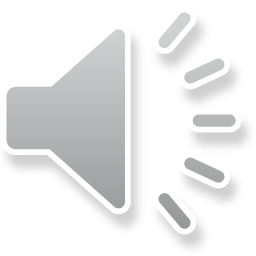 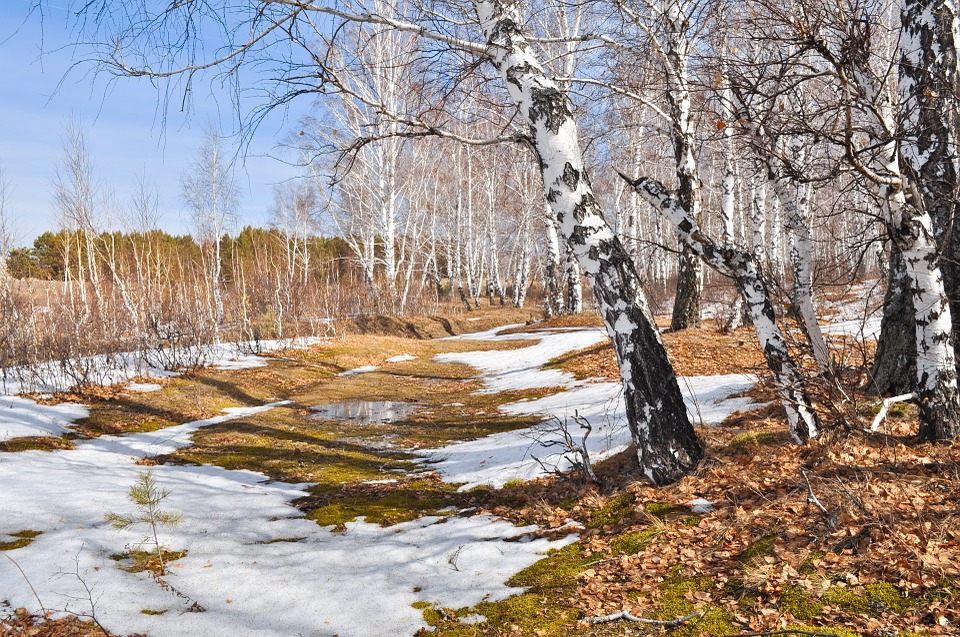 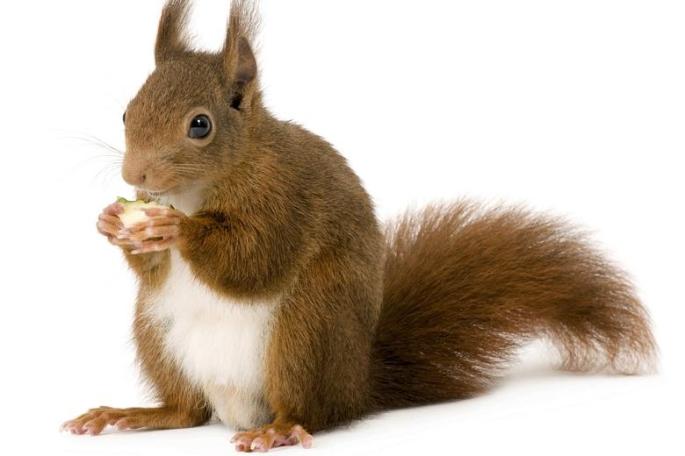 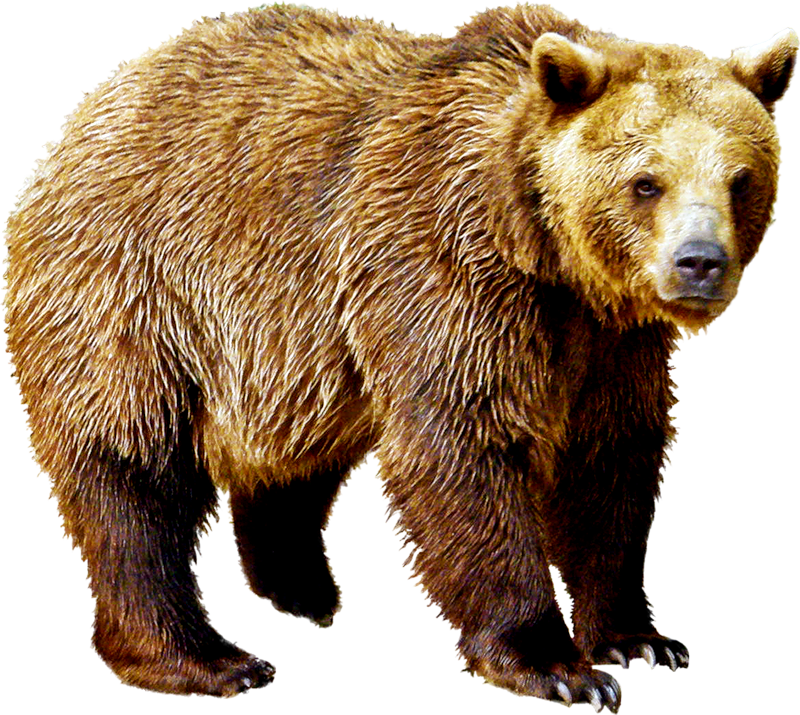 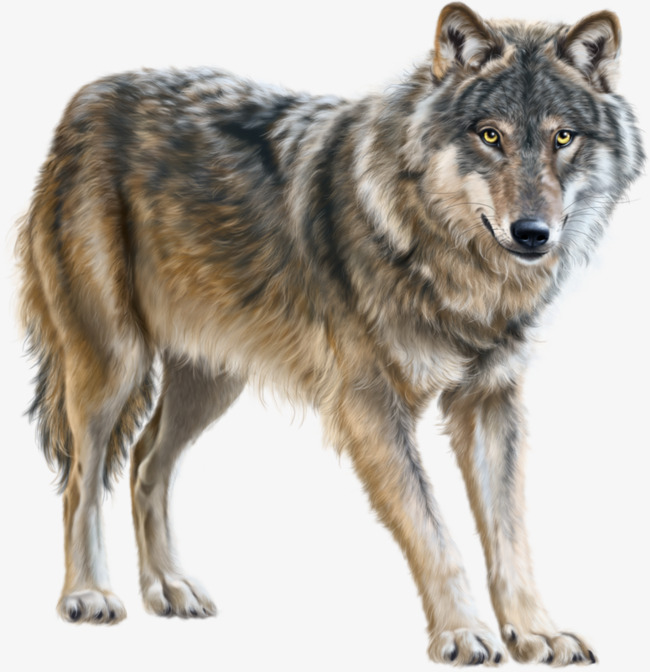 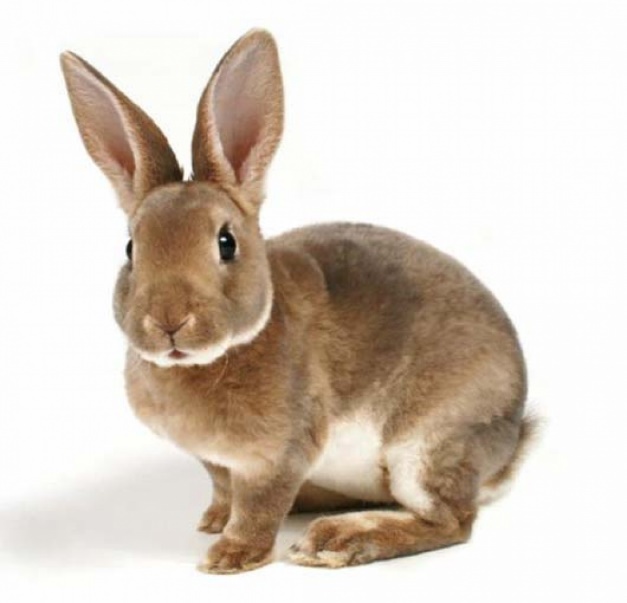 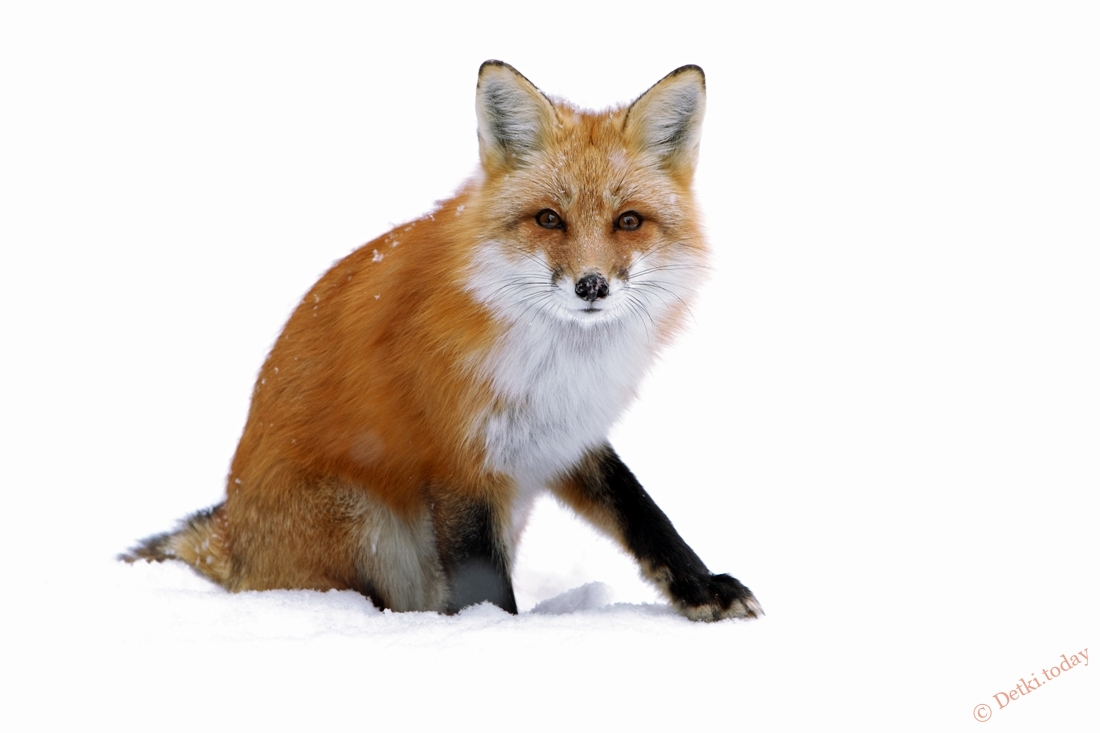 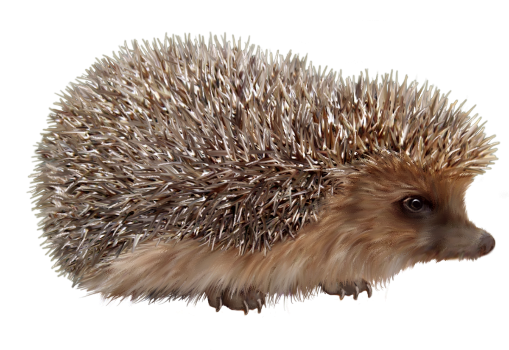 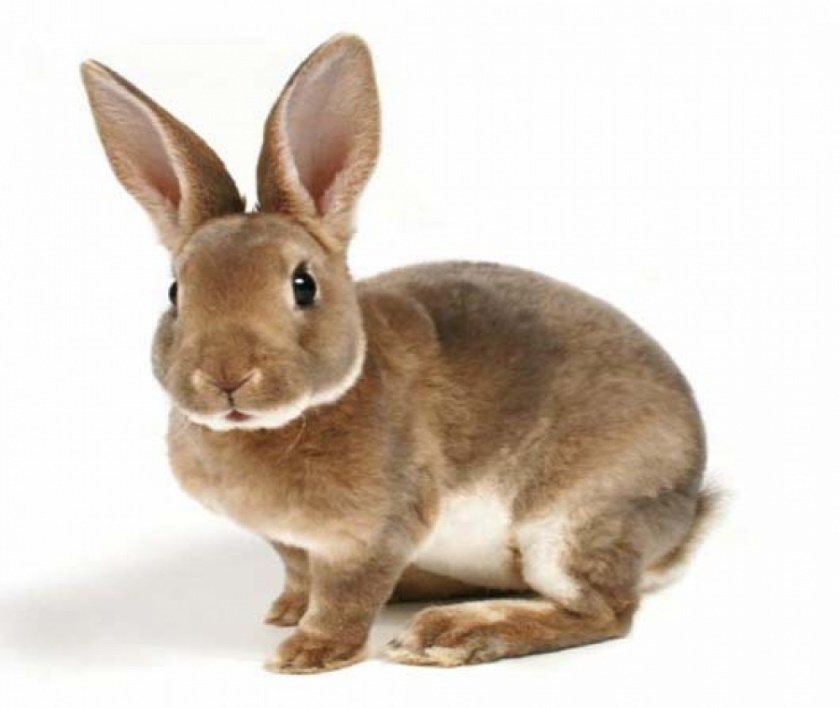 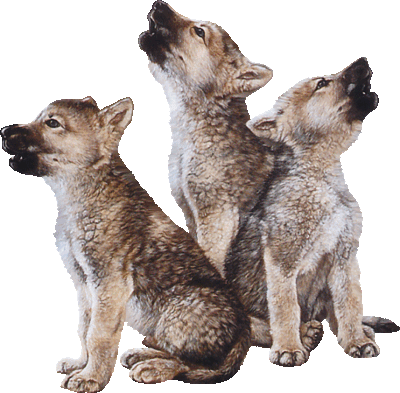 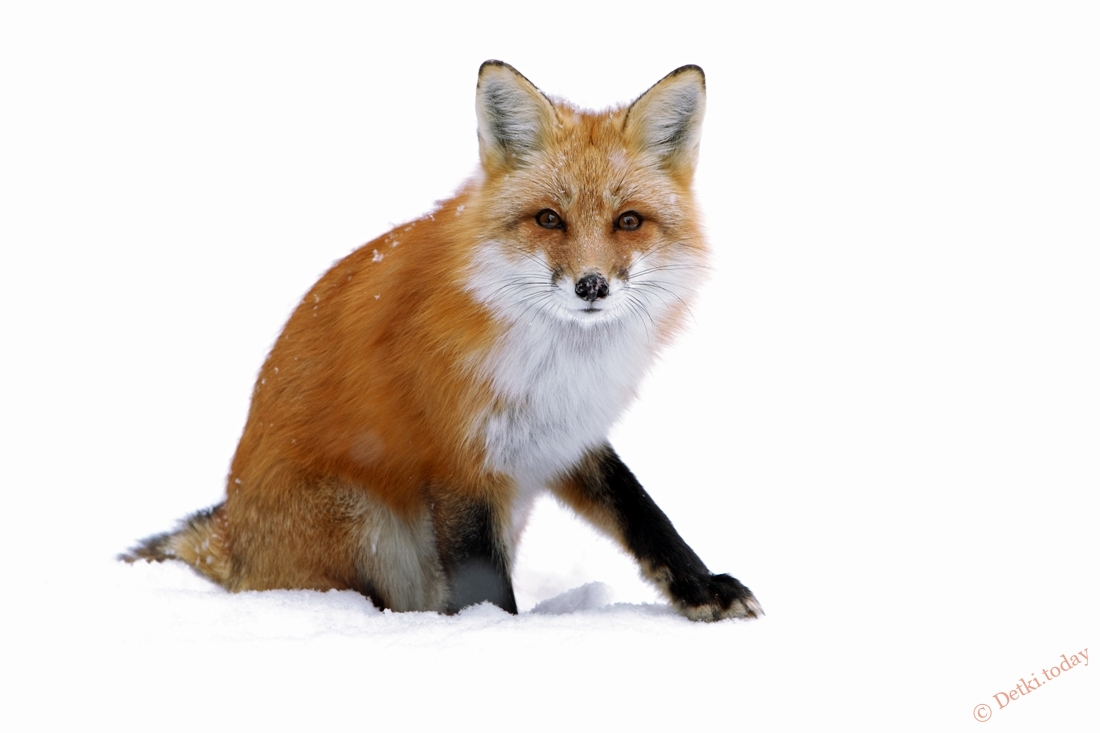 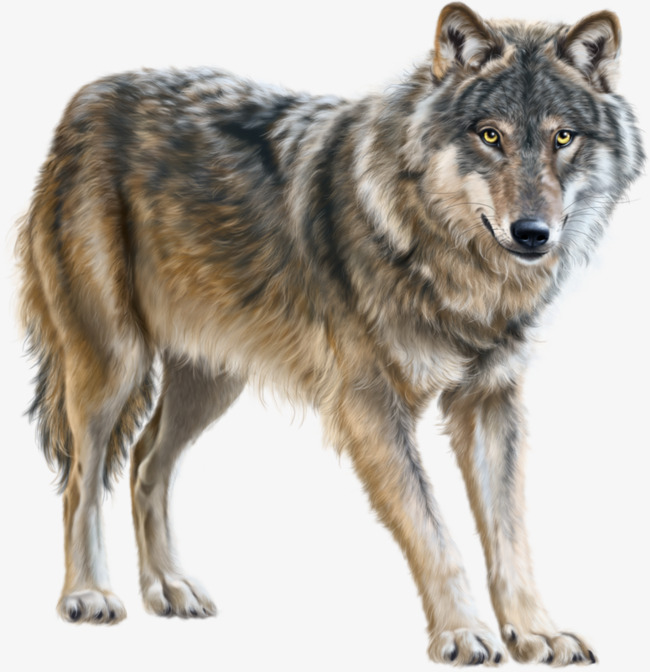 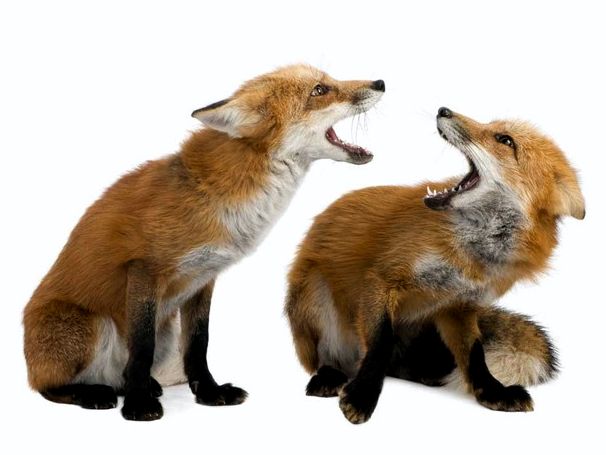 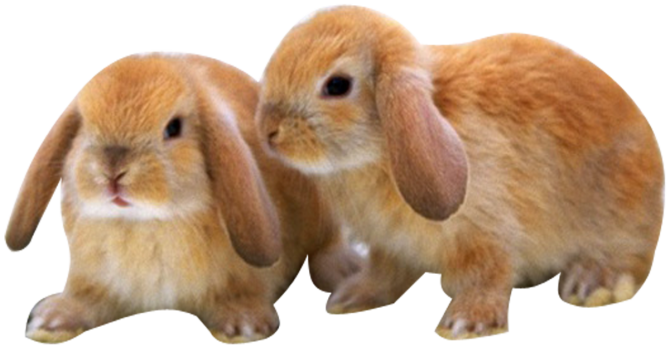 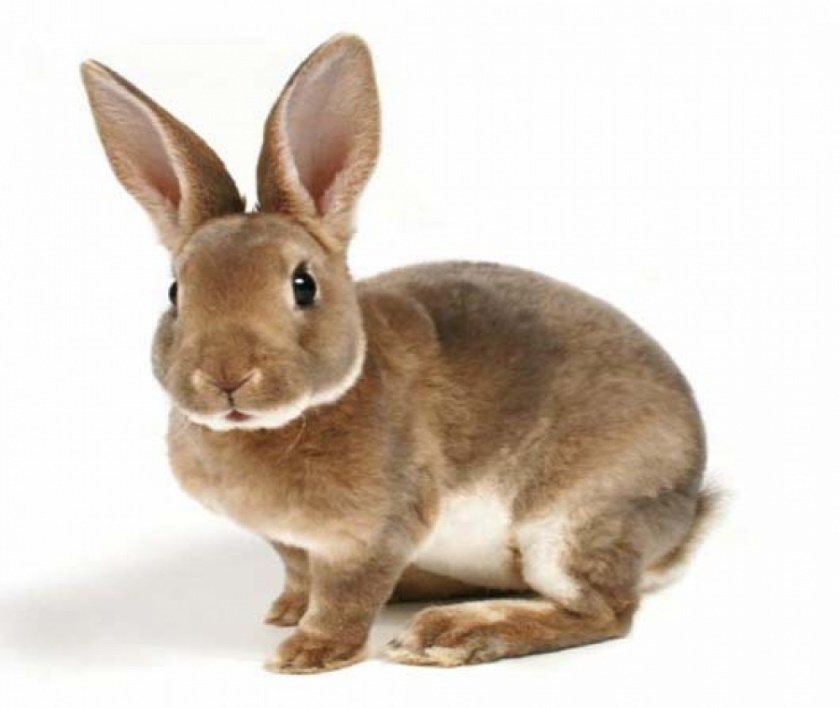 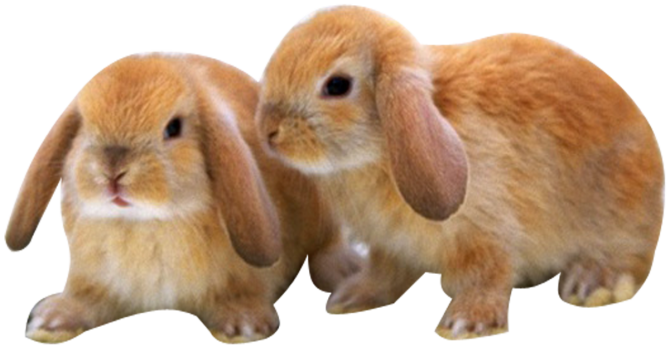 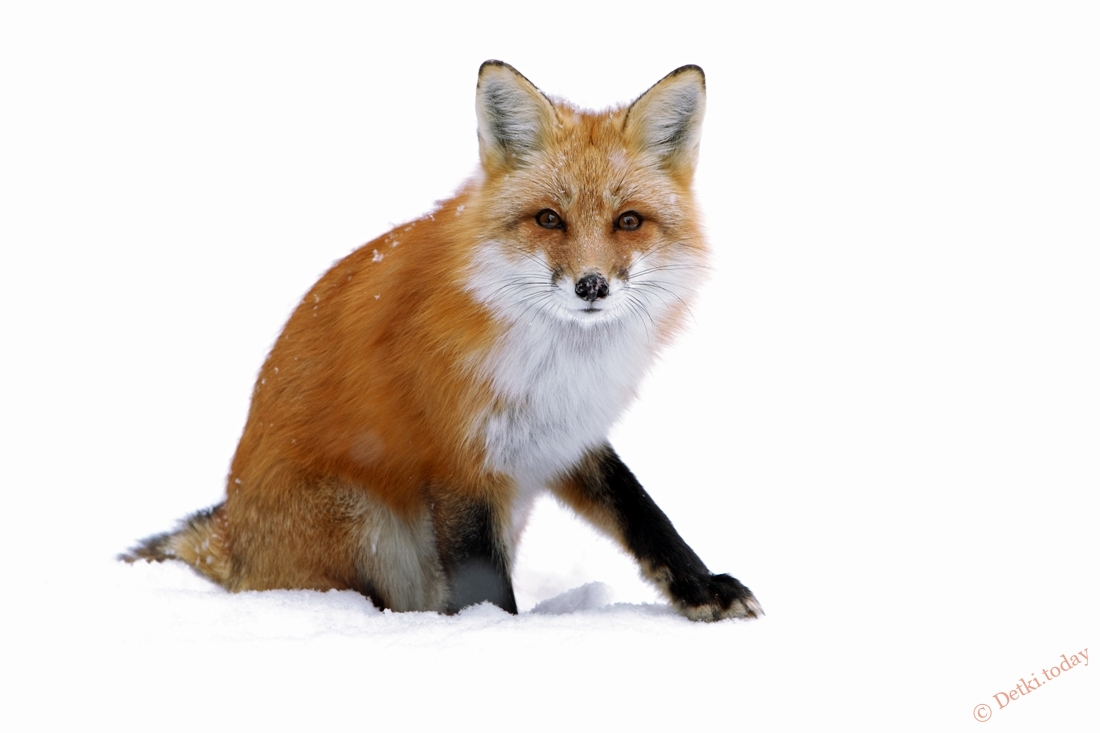 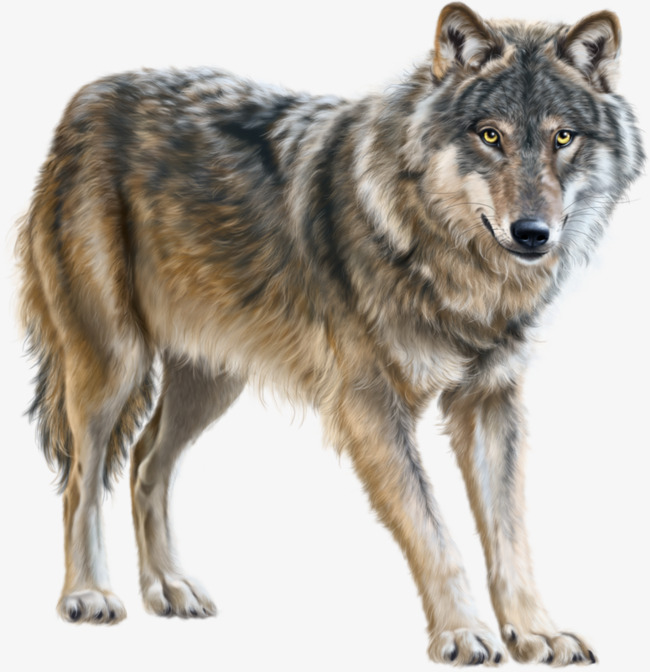 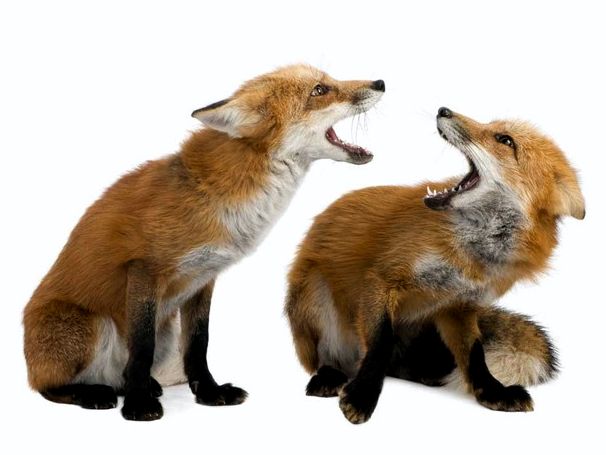 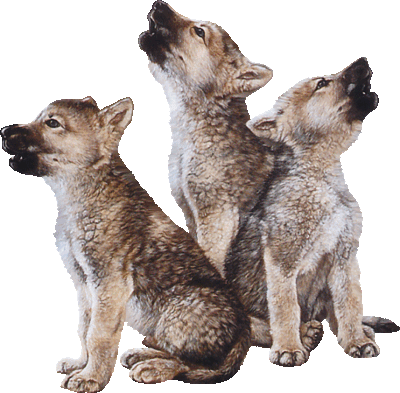 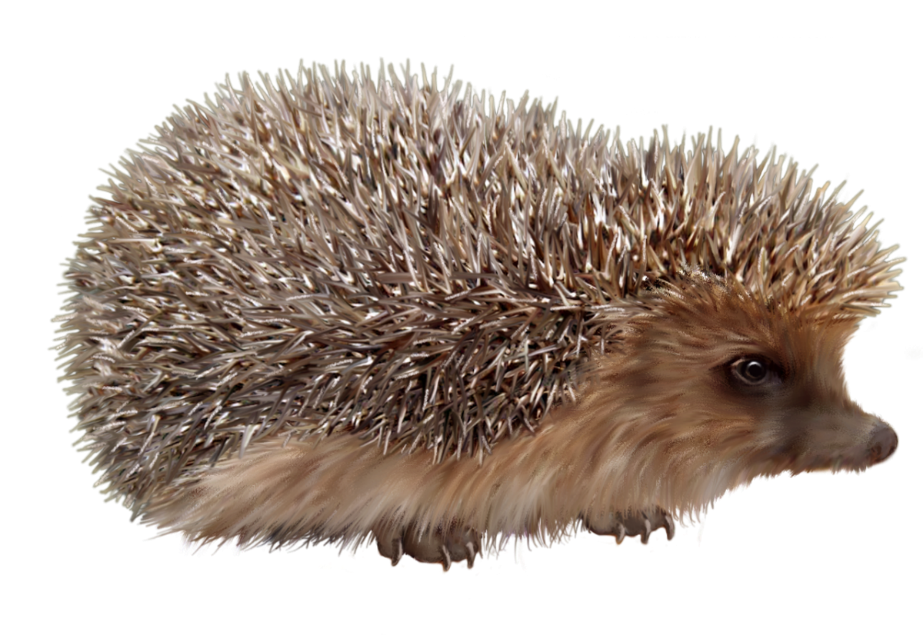 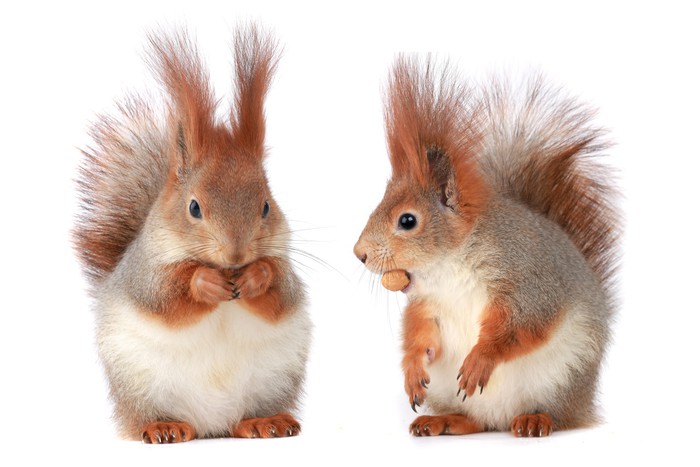 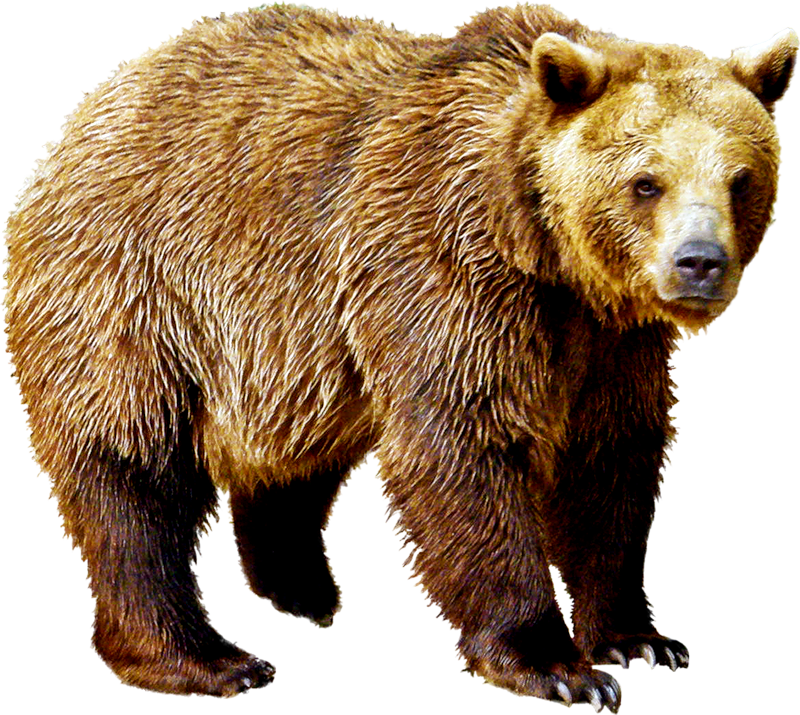 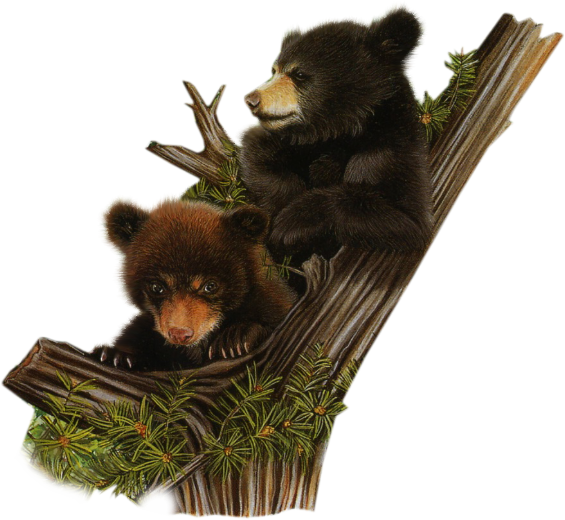 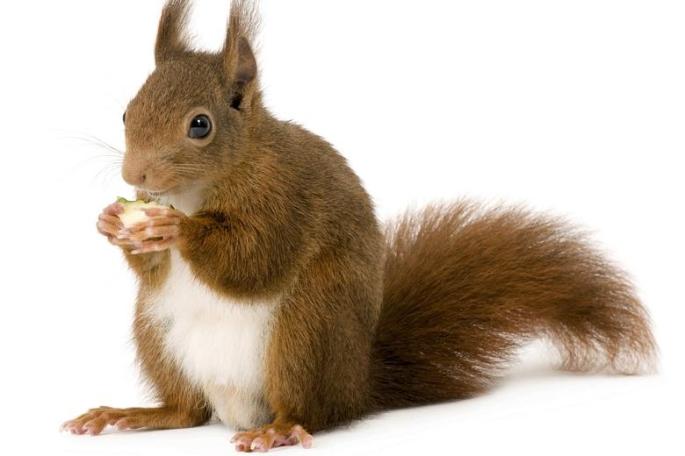 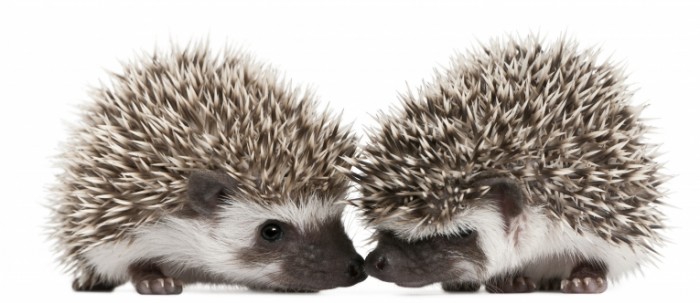 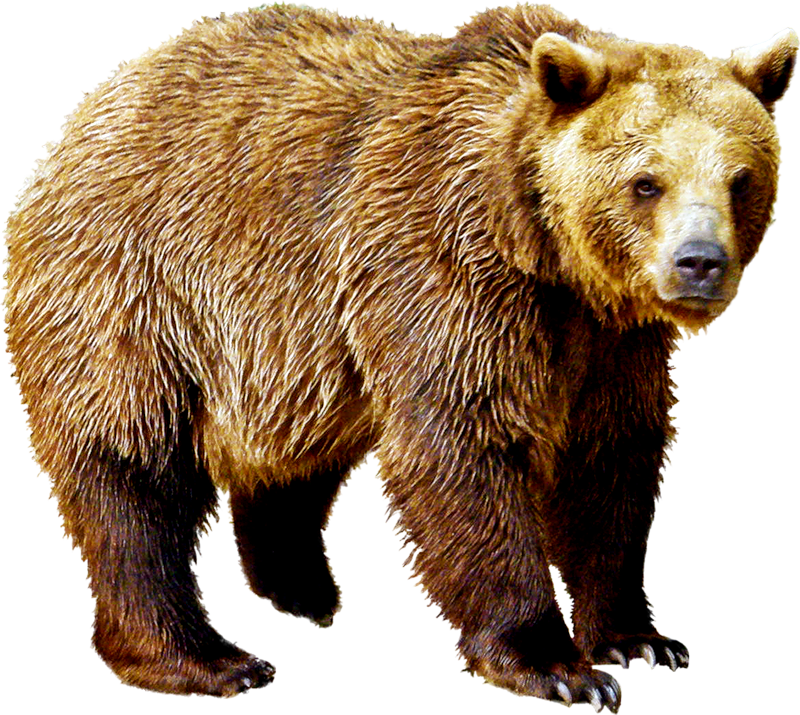 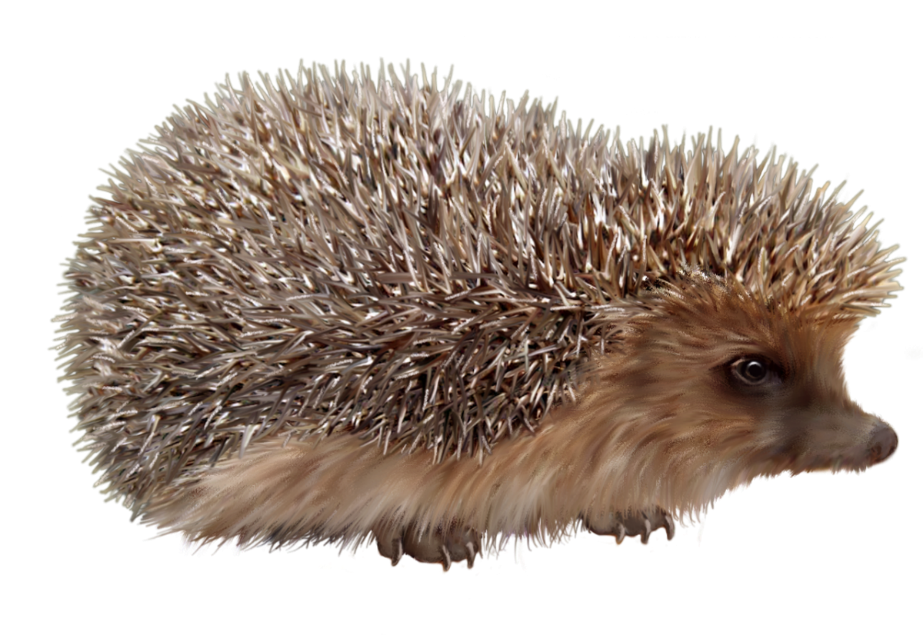 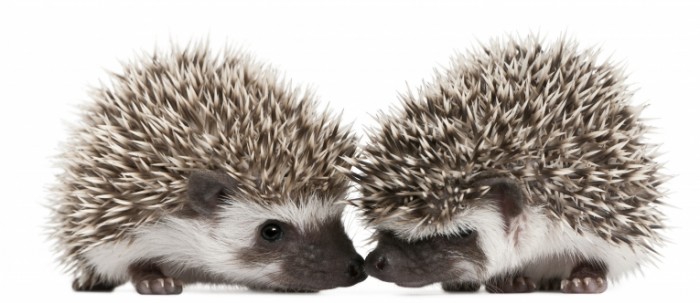 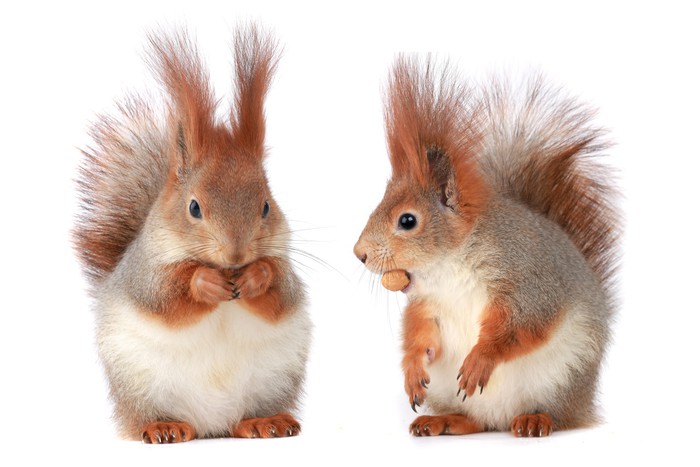 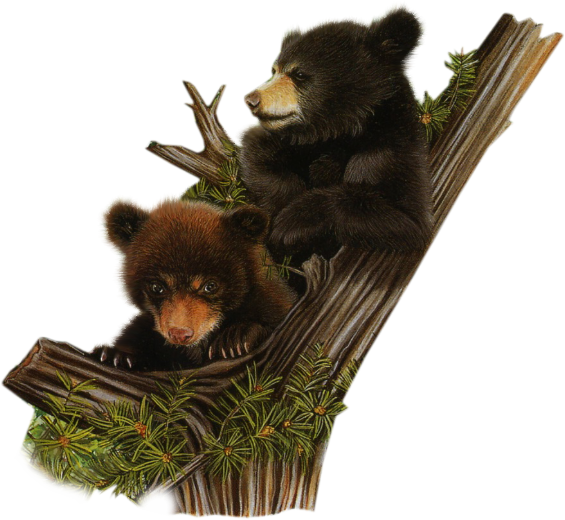 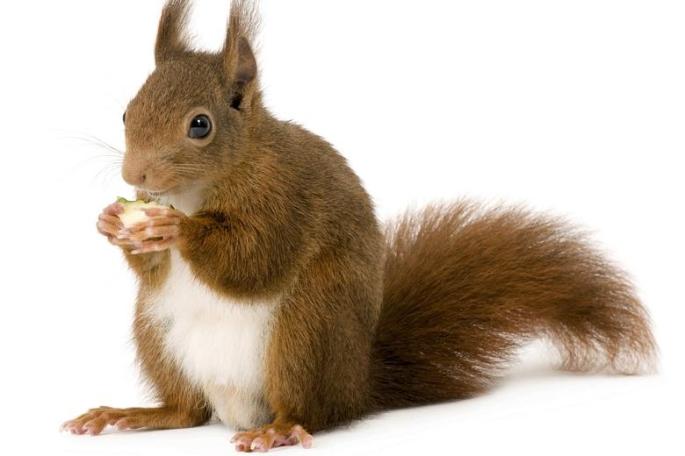 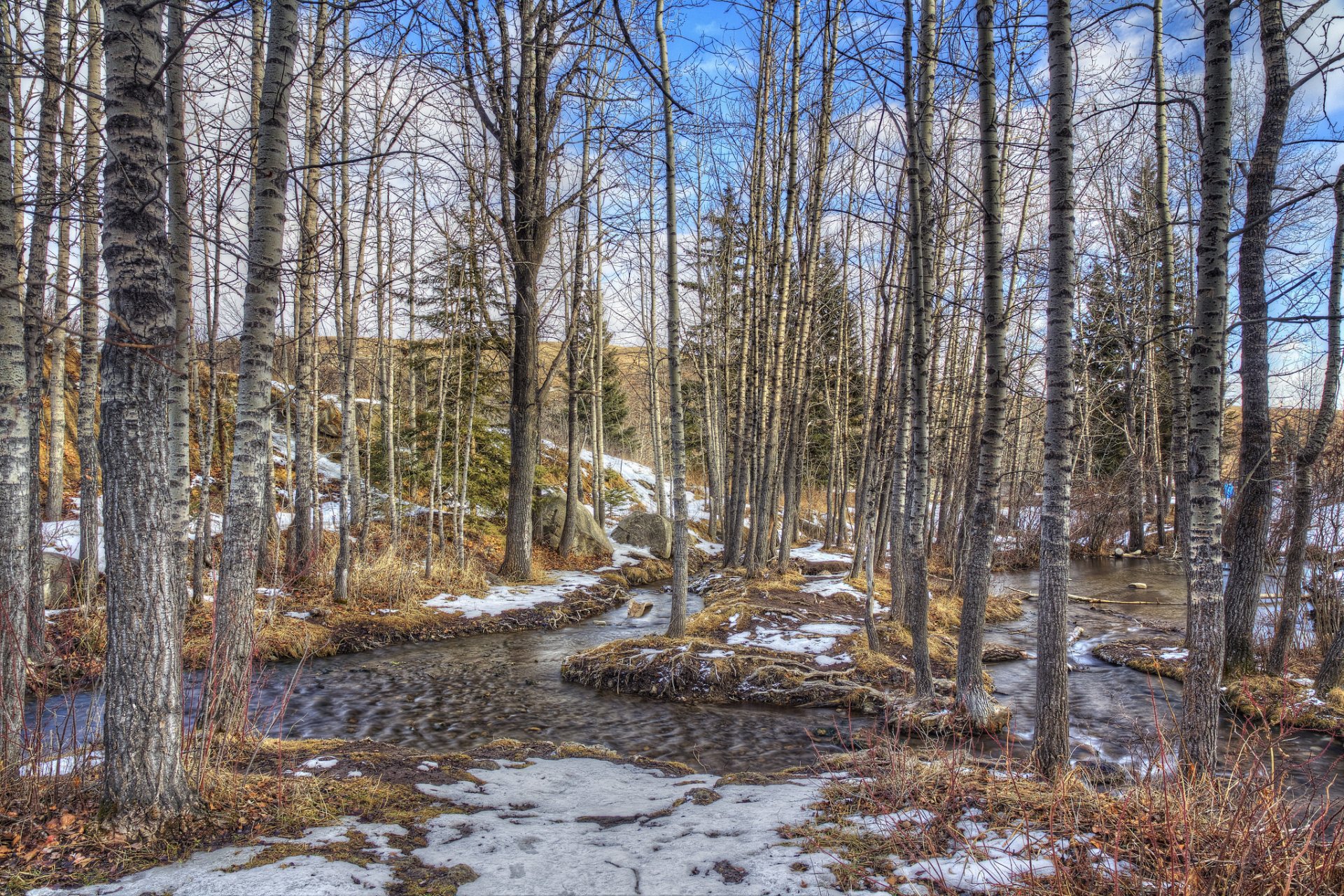 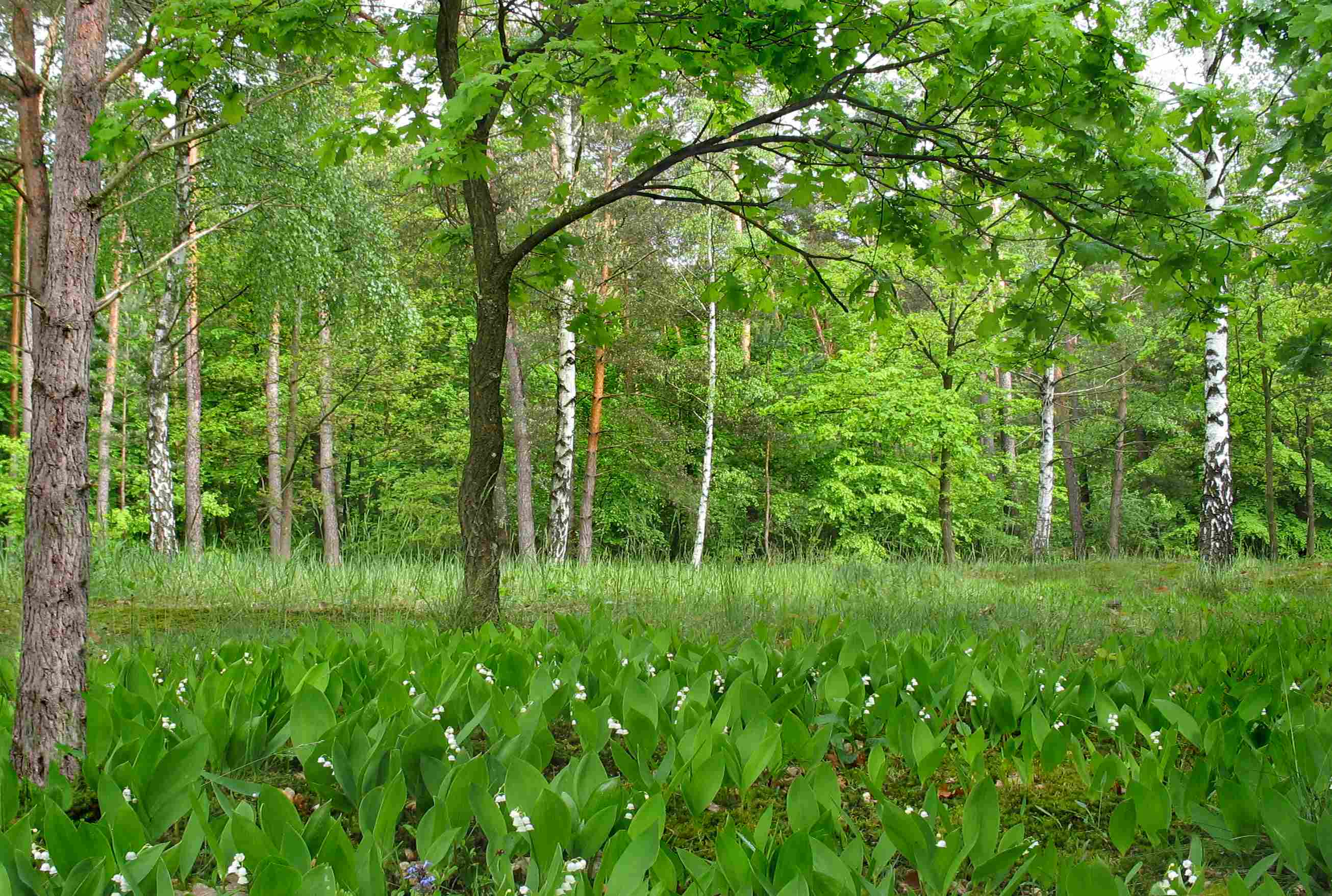